Úvod do kybernetické (ne)bezpečnosti
Lukáš Bláha
Senior IT Security Consultant
25. 4. 2016
Bio
V IT bezpečnosti více než 5 let 

Penetrační testy & testy sociálním inženýrstvím   

Implementace bezpečnostních technologií

Mobilní technologie a trendy 

Zákazníci typu: 
Finanční sektor
Telekomunikace
Energie 
Farmacie
Ecommerce
Obsah
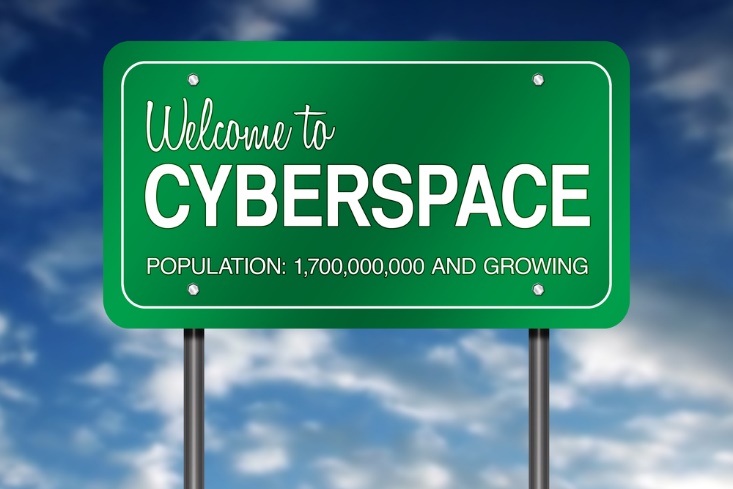 Jaké jsou cíle útoků? 

Kdo a proč útočí?

Jakým způsobem útočí? 

Jaké existují ochrany?  

Okénko do budoucnosti
Kdo byl napaden?
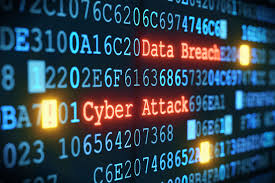 Finanční sektor – JP Morgan Chase, Multi-Bank Cyberheist, 
        Global Payments, Íránské banky, American Business Hack, Citigroup

Telco – Vodafone, T-Mobile, AT&T

IT – Adobe, Apple, HP, Kaspersky Lab, RSA, HBGary

Web/e-commerce – AshleyMadison, CarPhone, Living Social, Linkedin, Twitter, Ebay, SnapChat

Zdravotní organizace – Anthem, CareFirst, Premera

Armáda – US Military, Stratfor, US Army

Obchod – UPS, Target, Home Depot, Starbucks

Vládní organizace – US OPM, Turecko, Sýrie, Austrálie, Jížní Afrika

Průmysl & infrastruktura – Israel Power Plant (červ Stuxnet), Ukraine Energy Grid
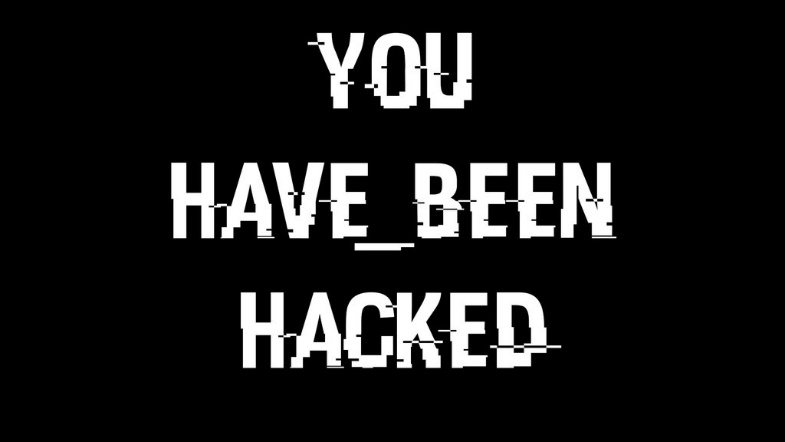 [Speaker Notes: http://www.informationisbeautiful.net/visualizations/worlds-biggest-data-breaches-hacks/

To jsou jenom ty co vime, povinnost reportovat]
Kdo a proč?
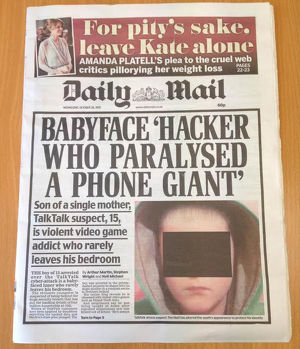 Typy útočníků a jejich motivace 
White Hat Hacker – „good guys“

Black Hat Hacker - finanční zisk

Script kiddie – zvědavost, sláva 

Hacktivista - politický/společenský/náboženský zájem, odplata 

Státem podporovaný hacker – „control cyberspace“, armádní cíle 

Špión - konkurenční boj 

Kyberterorista – šíření strachu a paniky
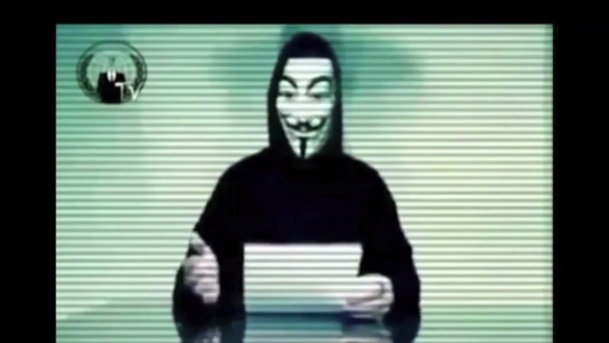 Kdo a proč?
Dříve útoky jednotlivců za účelem osobní slávy

Dnes specializované a velmi motivované 
       skupiny útočníků, kteří mají dostatek zdrojů 
      (peněz, znalostí, času)

(ne)legální business - hacking na zakázku 
       (445 miliard dolarů ročně)  

Malware-kity, botnety, exploit – komodita
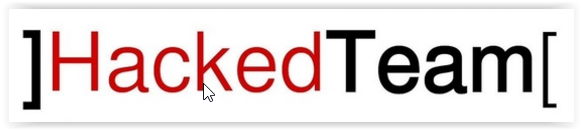 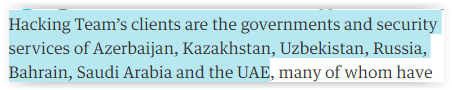 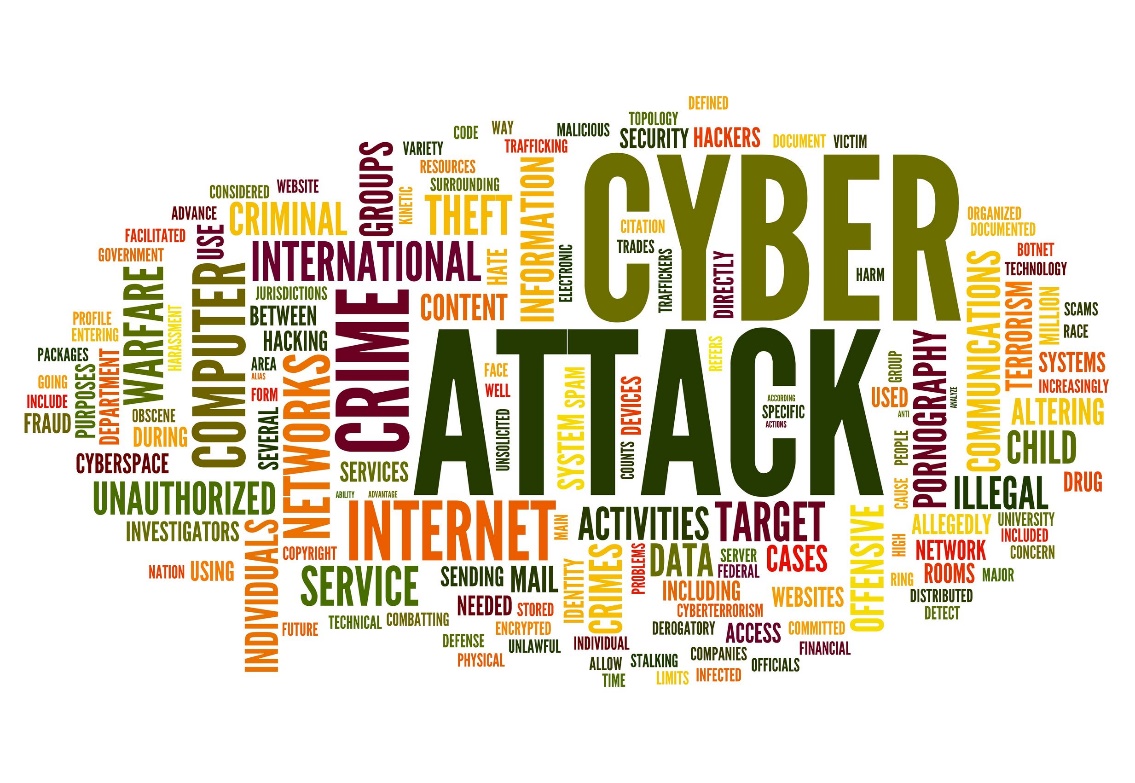 Jak?
Obecný scénář útoku: 
	1. Získání přístupu – fyzicky, e-mailem, 
       pomocí zranitelnosti síťové služby nebo aplikace. 
       Zajištění vzdáleného přístupu do sítě. 

	2. Prohledání sítě společnosti – hledání dalších zranitelných prvků.

	3. Kompromitace jednotlivých systémů – zajištění kontinuálního pokračování útoku v případě odhalení jednoho z bodů.

	4. Úplná kompromitace sítě (privilege escalation) – získání přístupových údajů k serverům, službám, aplikacím a nakonec i k účtům doménových administrátorů. 

	5. Sběr a exfiltrace citlivých dat. 

	6. Zahlazení stop – odstranění všech stop, které byly zanechány. Síť však zůstává kompromitována, aby se mohl útočník vrátit zpět.
[Speaker Notes: Jak dlouho trva utok? 

Kdy je objeven?]
Nejčastější vektory útoku
Softwarové zranitelnosti – 0-day
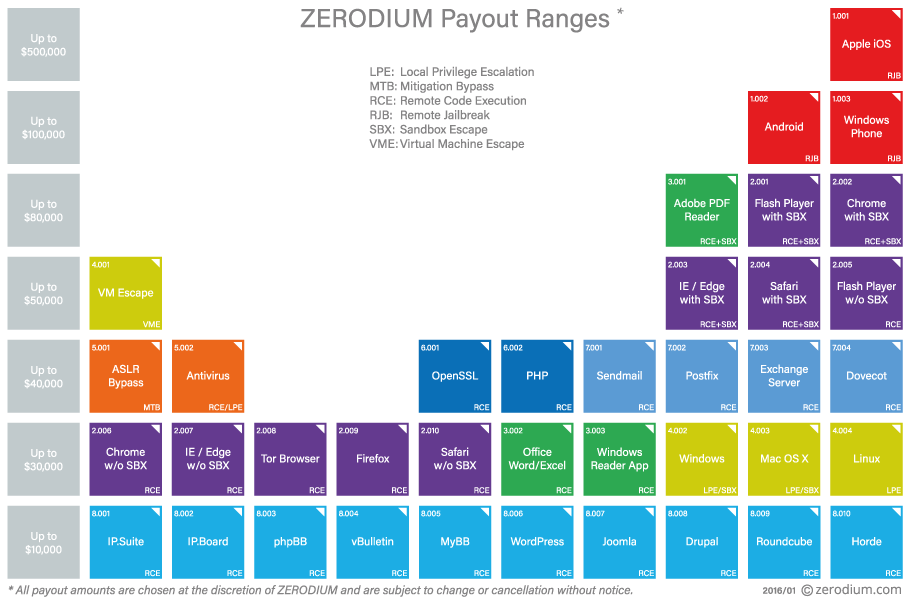 [Speaker Notes: http://map.norsecorp.com/
https://www.fireeye.com/cyber-map/threat-map.html]
Nejčastější vektory útoku
Chyby ve webových nebo mobilních aplikacích – SQL Injection, XSS, chybná autentizace

Špatná konfigurace – nedostatečné autentizační metody, slabá uživatelská hesla!! 

Malware 
vir, červ, trojský kůň, rootkit, spyware, backdoor, keylogger
ransomware
malwaretising 

Sociální inženýrství
emailový – phishing
telefonický
fyzický
sociální sítě

Inside job
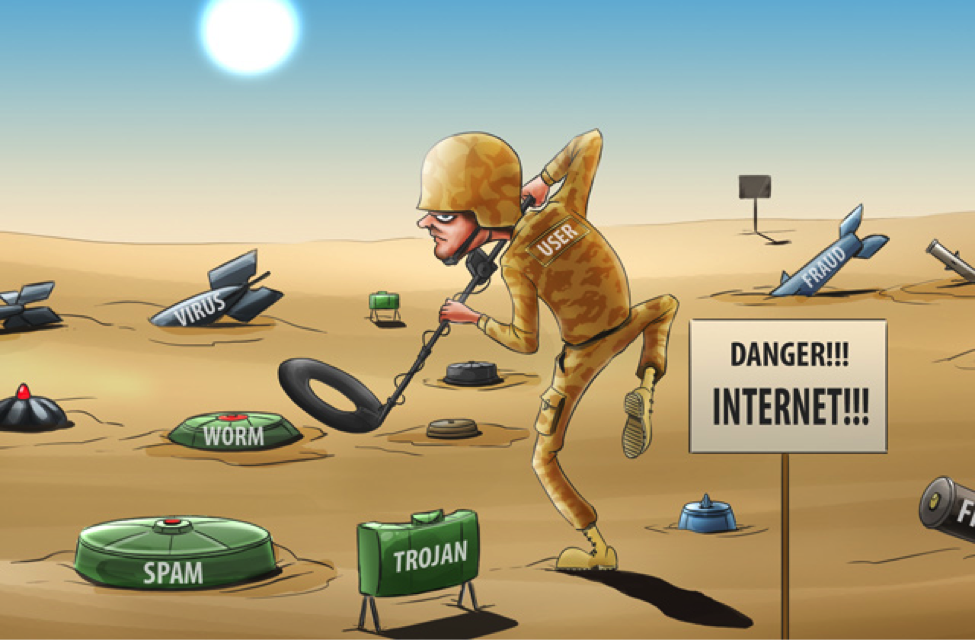 [Speaker Notes: http://map.norsecorp.com/
https://www.fireeye.com/cyber-map/threat-map.html]
Jak se bránit?
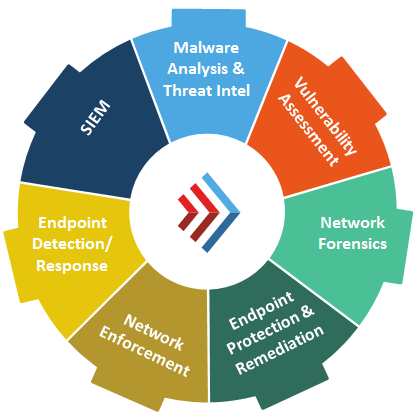 Bezpečnostní (penetrační) testy 

Bezpečnostní hardening systémů

Technologie
Firewall, Antimalware, AntiSpam, … 

Security Information and Event Management 
Vulnerability Management Systems

Web Application Firewall 
Data Loss Prevention 
Network Behavior Analysis
Mobile Endpoint Protection 

Vzdělávání koncových uživatelů v oblasti aktuálních bezpečnostních hrozeb

Důkladná kontrola zaměstnanců
[Speaker Notes: Job rotation, separation of duties]
Budoucnost a trendy
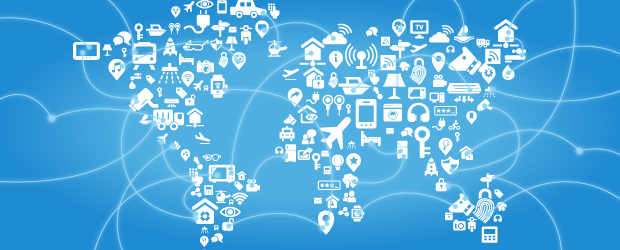 Internet of Things – lékařské přístroje, smart cars, smart home 
Mobilní zařízení - hlavní nástroj pro práci & zábavu 
Cílem budou i menší společnosti a jiné oblasti trhu (např. školství)
Více útoků s jiným cílem než je finanční zisk – destrukce/vandalismus a politický/ideologický zájem 
Vznik nových zákonů, vyhlášek, regulací
Děkuji za pozornost

Otázky?

Lukas.Blaha@aec.cz